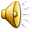 Bab: 5Nilai Tukar dan Pasar Keuangan Internasional
BISNIS INTERNASIONAL/SN642033
1
Tujuan Intruksional Umum
Mahasiswa mampu menjelaskan dan menganalisis implementasi Bisnis Internasional.

Tujuan Intruksional Khusus
Setelah mempelajari bab ini, Anda diharapkan mampu :
Menjelaskan pengertian teori valuta asing
Menjelaskan struktur pasar valuta asing
Menjelaskan pasar keuangan/modal internasional
BISNIS INTERNASIONAL/SN642033
2
PRE TEST
Jawablah Pertanyaan di Bawah Ini !!!
Pembelian tanpa risiko suatu produk di satu pasar untuk dijual kembali langsung dalam pasar kedua dalam rangka untuk mendapatkan keuntungan dari perbedaan harga disebut :
Arbitrase
Koalisi
Transaksi Swap
Transaksi Forward
Transaksi di mana mata uang yang sama dibeli dan dijual secara bersamaan, tetapi pengiriman dilakukan pada dua titik yang berbeda dalam waktu disebut :
Spot Market
Swap Transaction
Forward Market
Arbitrage
BISNIS INTERNASIONAL/SN642033
3
Mereka diminta dan memiliki kepentingan untuk melakukan intervensi di pasar untuk memastikan atau mempengaruhi nilai mata uang mereka dengan nilai nominal atau keinginan merupakan peranan dari :
Pasar Modal
Swasta
Bank
Pemerintah
Komoditas mata uang yang dikeluarkan oleh negara-negara lain selain negara itu sendiri disebut :
Foreign Exchange
Forward Market
Swap Trasaction
Spot Market
BISNIS INTERNASIONAL/SN642033
4
Valuta Asing dan Perekonomian
Foreign exchange atau valuta asing adalah komoditas mata uang yang dikeluarkan oleh negara-negara lain selain negara itu sendiri. 

Internasional vs bisnis domestik: penggunaan mata uang dalam transaksi komersial. 
foreign-exchange market atau Pasar valuta asing ada untuk memfasilitasi konversi ini. 
The foreign-exchange market atau Pasar valuta asing juga memfasilitasi investasi internasional dan arus modal. 

Perusahaan dapat berbelanja untuk pembiayaan murah di pasar modal di seluruh dunia dan kemudian menggunakan pasar valuta asing untuk mengkonversi ke dalam mata uang apa pun yang diperlukan
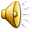 BISNIS INTERNASIONAL/SN642033
5
Permintaan Yen (Demand for Yen)
Permintaan untuk yen Jepang berasal dari permintaan asing untuk produk Jepang
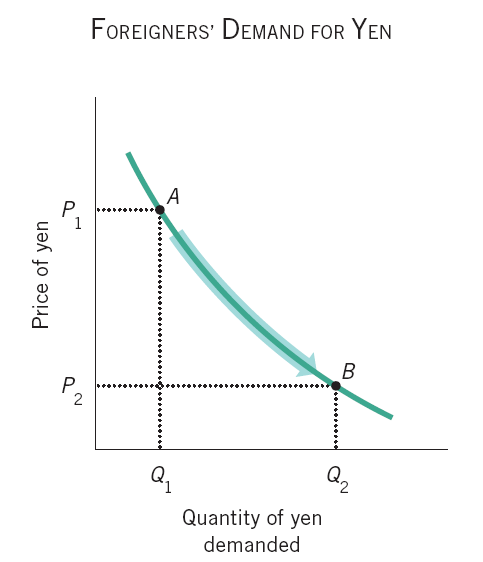 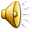 BISNIS INTERNASIONAL/SN642033
6
Penawaran Yen (Supply of Yen)
Pasokan untuk yen Jepang berasal dari permintaan Jepang untuk produk asing .
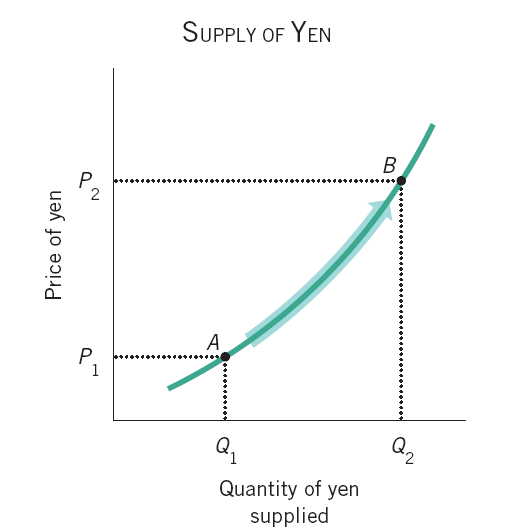 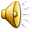 BISNIS INTERNASIONAL/SN642033
7
Pasar Yen (The Market for Yen)
Exchange rate of yen
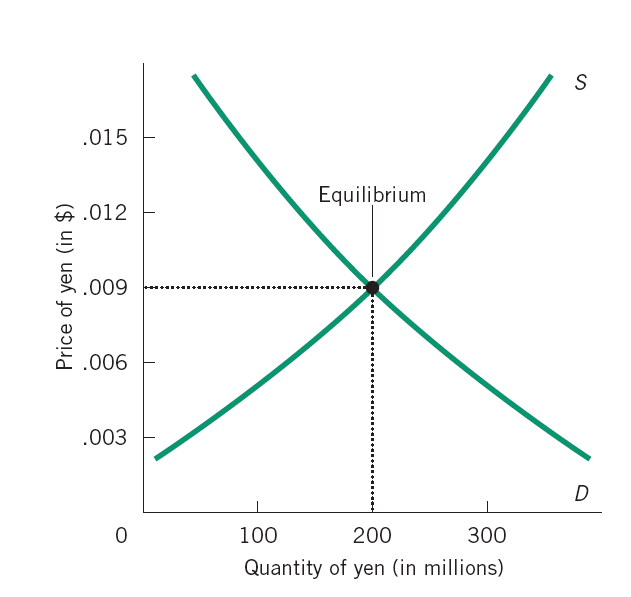 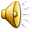 BISNIS INTERNASIONAL/SN642033
8
Foreign-Exchange Rates
Foreign exchange adalah komoditas mata uang yang dikeluarkan oleh negara-negara lain selain negara itu sendiri.
Nilai tukar langsung/ Direct quote
Harga mata uang asing dalam mata uang lokal --- Berapa banyak Rp / $

Nilai tukar tidak langsung/ Indirect quote
Harga dari negara asal dalam hal mata uang asing --- Berapa banyak $ / Rp
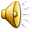 BISNIS INTERNASIONAL/SN642033
9
Struktur Foreign-Exchange Markets
The foreign-exchange market atau Pasar valuta asing terdiri dari pembeli dan penjual dengan mata uang yang dikeluarkan oleh negara-negara di dunia.
Turis Pakistan bertukar rupees for pound di bandara London
Toyota ketika ekspor mobil ke Kanada
Pemerintah Inggris ketika mengatur pinjaman untuk Bangladesh

Foreign-Exchange Trading
Pusat terbesar untuk perdagangan valuta asing adalah London, diikuti oleh New York dan Tokyo dan Singapura.
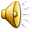 BISNIS INTERNASIONAL/SN642033
10
Peran Bank (The Role of Banks)
Membeli atau menjual mata uang yang diperdagangkan utama
Pasar (Markets)
Pasar Grosir (Wholesale market) 
Pasar Retail (Retail market)
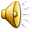 BISNIS INTERNASIONAL/SN642033
11
Peran Pemerintah (The Role of Government)
Pemain utama lain di pasar valuta asing:

Bank sentral Negara (Country’s Central Bank)
Departemen keuangan (Treasury Department)

Mereka diminta dan memiliki kepentingan untuk melakukan intervensi di pasar untuk memastikan atau mempengaruhi nilai mata uang mereka dengan nilai nominal atau keinginan.
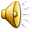 BISNIS INTERNASIONAL/SN642033
12
HedgesSpot and Forward Markets
The Spot Market terdiri dari transaksi valuta asing yang akan dilaksanakan segera.
Dua hari setelah tanggal perdagangan karena waktu historis diperlukan untuk pembayaran untuk membersihkan sistem perbankan internasional.
Transaksi akun spot untuk 33 persen dari seluruh transaksi valuta asing.

The Forward Market terdiri dari transaksi valuta asing yang terjadi suatu saat nanti 
Harga sering diterbitkan untuk valuta asing yang akan disampaikan 30 hari, 90 hari, dan 180 hari ke depan
Banyak pengguna pasar maju terlibat dalam transaksi swap.

A Swap Transaction  atau Transaksi Swap adalah transaksi di mana mata uang yang sama dibeli dan dijual secara bersamaan, tetapi pengiriman dilakukan pada dua titik yang berbeda dalam waktu. 
Pinjam £.10 juta untuk 1 bulan, £.1=$1,8 
Convert to USD untuk operasi + pembelian maju 1 bulan £.10 juta + kepentingan untuk membayar kembali pinjaman.
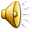 BISNIS INTERNASIONAL/SN642033
13
Arbitrase (Arbitrage)
Arbitrage adalah pembelian tanpa risiko suatu produk di satu pasar untuk dijual kembali langsung dalam pasar kedua dalam rangka untuk mendapatkan keuntungan dari perbedaan harga.

Arbitase Barang (Arbitrage of Goods)
Arbitase Uang (Arbitrage of Money)
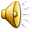 BISNIS INTERNASIONAL/SN642033
14
The Eurocurrency Market
Aspek penting lain dari sistem keuangan internasional adalah pasar Eurocurrency.
Awalnya disebut pasar Eurodollar, pasar Eurocurrency berasal dari awal 1950-an ketika pemerintah komunis yang dikendalikan dari Eropa Tengah dan Eropa Timur membutuhkan dolar untuk membiayai perdagangan internasional mereka, tetapi takut bahwa pemerintah AS akan menyita atau memblokir kepemilikan mereka atas dolar di AS bank karena alasan politik
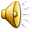 BISNIS INTERNASIONAL/SN642033
15
Offshore Financial Centers
Offshore financial centers fokus pada menawarkan layanan keuangan lainnya perbankan dan untuk pelanggan bukan penduduk.
Banyak dari pusat-pusat yang terletak di negara-negara kepulauan, seperti Bahama, Bahrain, Kepulauan Cayman, Bermuda, Antilles Belanda, dan Singapura. Luksemburg dan Swiss, meskipun tidak pulau, juga penting pusat "offshore" keuangan.
Perusahaan multinasional sering menggunakan pusat-pusat keuangan offshore untuk memperoleh pinjaman Eurocurrency murah. 
Banyak perusahaan multinasional menemukan anak perusahaan pembiayaan di pusat-pusat ini untuk mengambil keuntungan dari manfaat yang mereka tawarkan: stabilitas politik, iklim regulasi yang memfasilitasi transaksi internasional modal, baik komunikasi link ke pusat-pusat keuangan utama lainnya, dan ketersediaan hukum, akuntansi, keuangan, dan lainnya keahlian yang dibutuhkan untuk paket pinjaman besar.
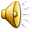 BISNIS INTERNASIONAL/SN642033
16
Efisiensi pusat keuangan offshore dalam menarik deposito dan kemudian meminjamkan dana tersebut kepada pelanggan di seluruh dunia merupakan faktor penting dalam globalisasi pertumbuhan pasar modal

Fokus pada penawaran jasa keuangan lainnya perbankan dan untuk pelanggan bukan penduduk 

Lokasi
Bahamas, Bahrain, the Cayman Islands, Bermuda, the Netherlands Antilles, Singapore, Luxembourg, Switzerland
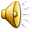 BISNIS INTERNASIONAL/SN642033
17
EVALUASI  MAHASISWA
Jawablah Pertanyaan di Bawah Ini !!!
Pembelian tanpa risiko suatu produk di satu pasar untuk dijual kembali langsung dalam pasar kedua dalam rangka untuk mendapatkan keuntungan dari perbedaan harga disebut :
Arbitrase
Koalisi
Transaksi Swap
Transaksi Forward
Transaksi di mana mata uang yang sama dibeli dan dijual secara bersamaan, tetapi pengiriman dilakukan pada dua titik yang berbeda dalam waktu disebut :
Spot Market
Swap Transaction
Forward Market
Arbitrage
BISNIS INTERNASIONAL/SN642033
18
Mereka diminta dan memiliki kepentingan untuk melakukan intervensi di pasar untuk memastikan atau mempengaruhi nilai mata uang mereka dengan nilai nominal atau keinginan merupakan peranan dari :
Pasar Modal
Swasta
Bank
Pemerintah
Komoditas mata uang yang dikeluarkan oleh negara-negara lain selain negara itu sendiri disebut :
Foreign Exchange
Forward Market
Swap Trasaction
Spot Market
BISNIS INTERNASIONAL/SN642033
19
BISNIS INTERNASIONAL/SN642033
20